This Scientific Poster Template Is Provided By PosterNerd
Enter A Title And Add Logos To Your Poster
Add Author Names And Information
Include University or Department Names if Needed
Introduction
Results
Add your information, graphs and images to this section.
Add your information, graphs and images to this section.
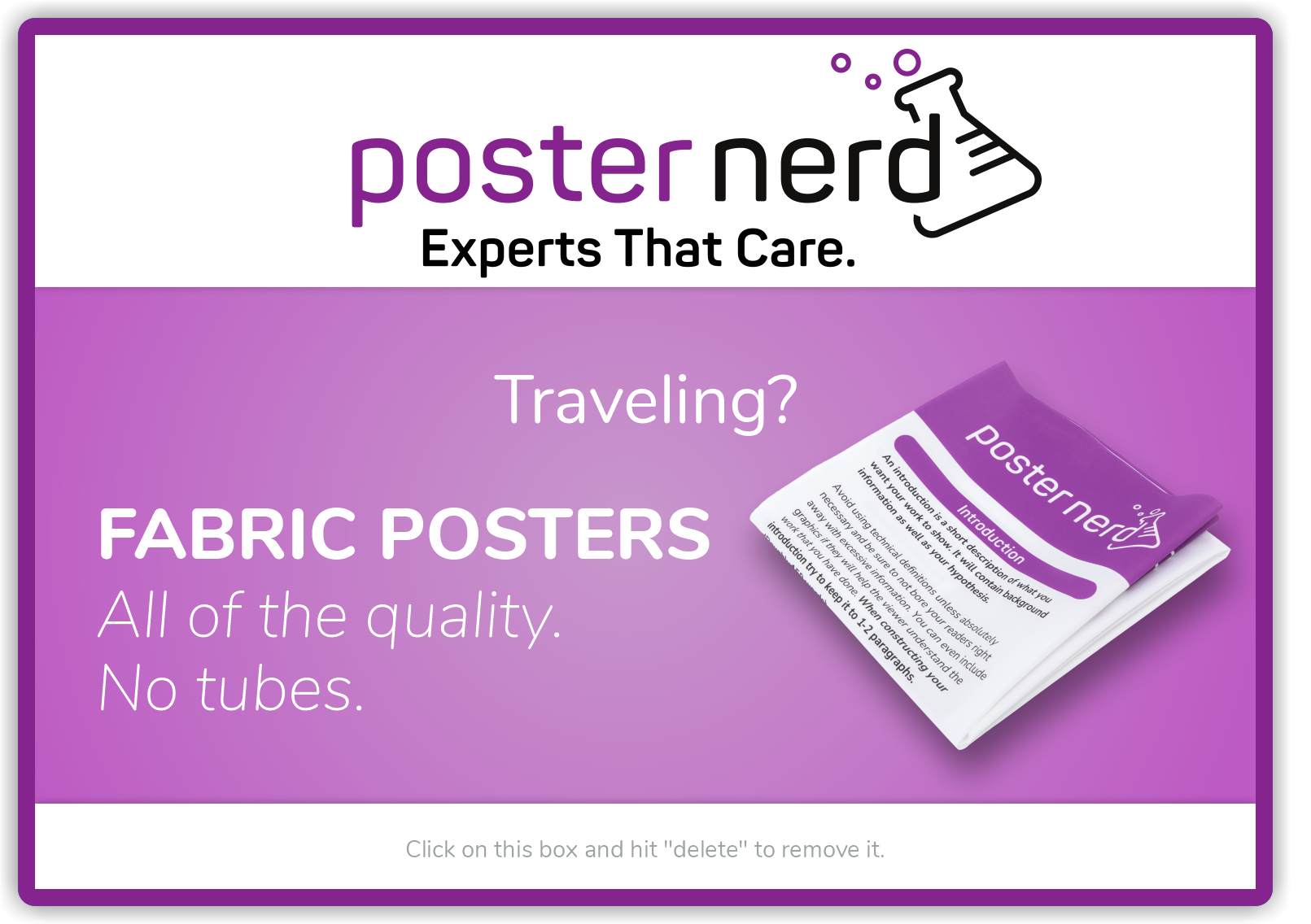 Methodology
Conclusion
Add your information, graphs and images to this section.
Add your information, graphs and images to this section.
Acknowledgements
Add your information, graphs and images to this section.